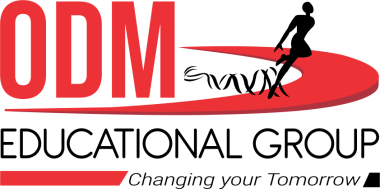 WELCOME TO ON LINE CLASS
                           CLASS-UKG
                              SUBJECT-RHYME
                              TOPIC-”BAPA BOU KAHANTI ’’
                                    (ODIA RHYME)
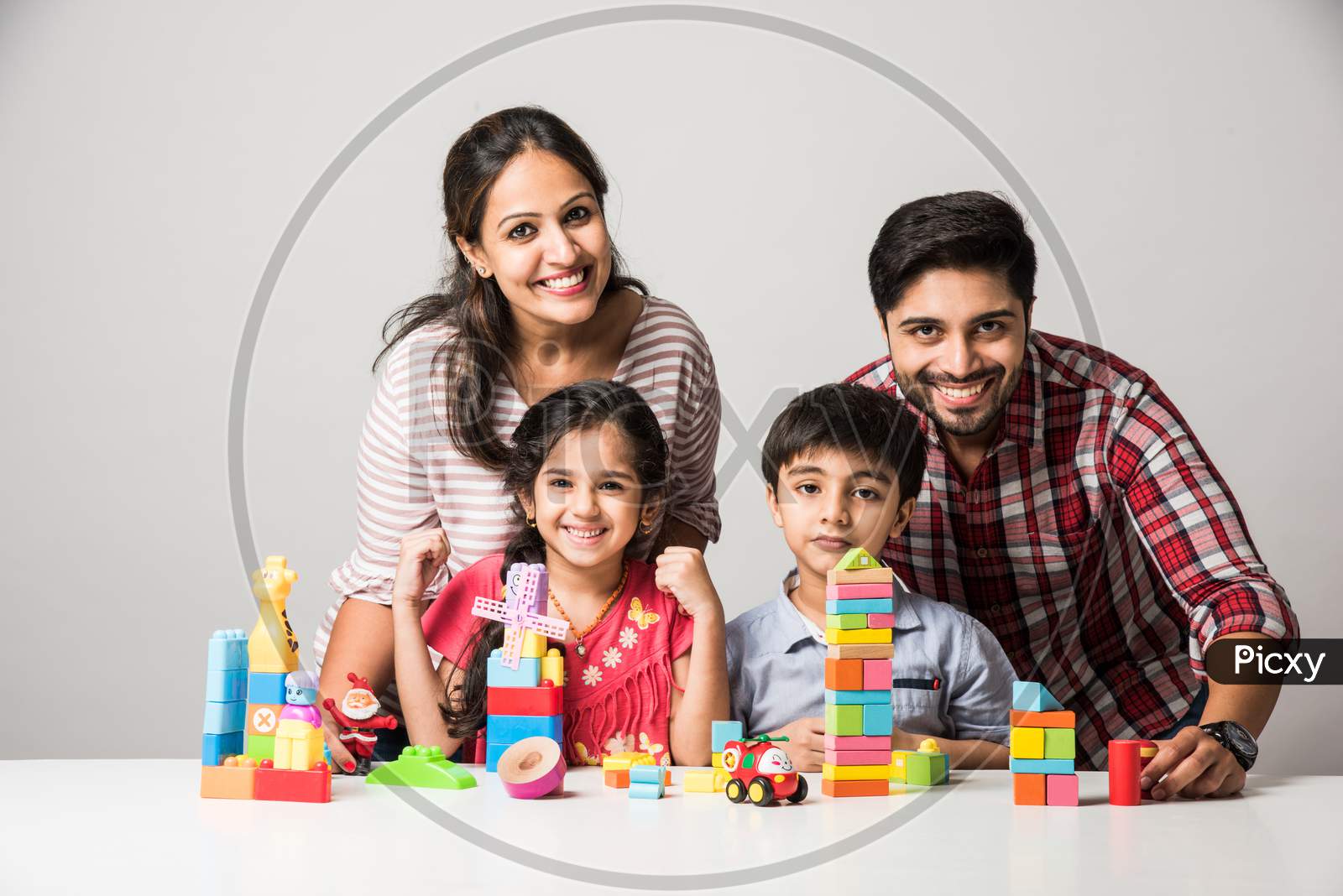 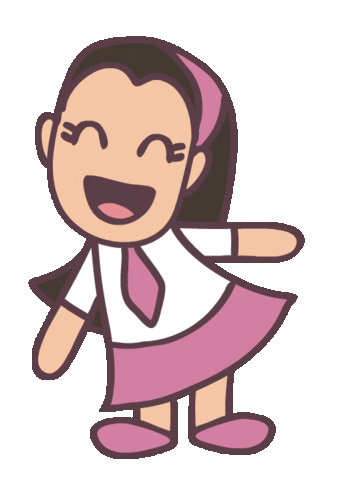 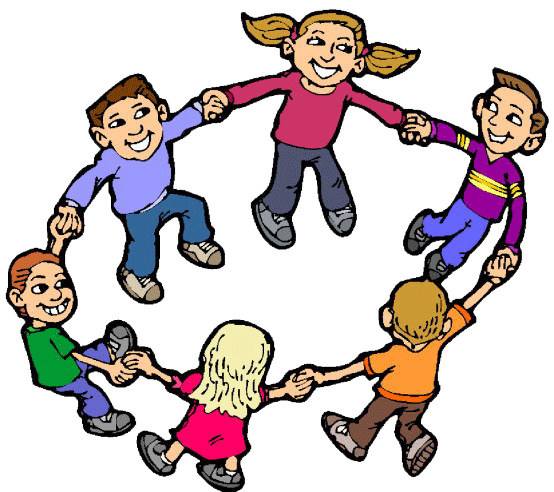 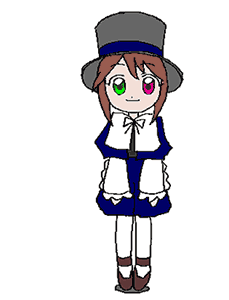 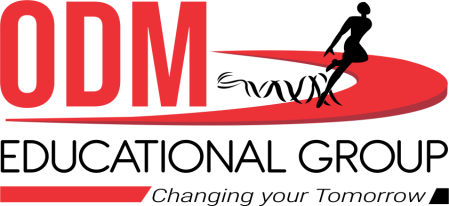 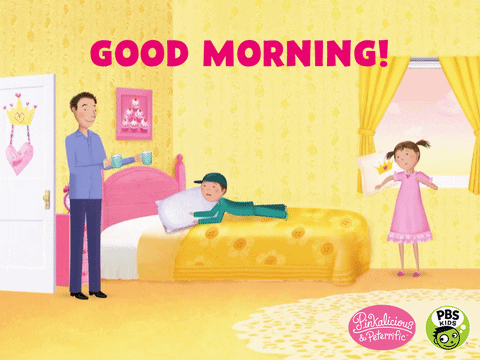 Bapa bou kahanti  mote
                     sabuthu bhala pila tu,
ବାପା ବୋଉ କହନ୍ତି ମୋତେ
ସବୁଠୁ ଭଲ ପିଲା ତୁ ,
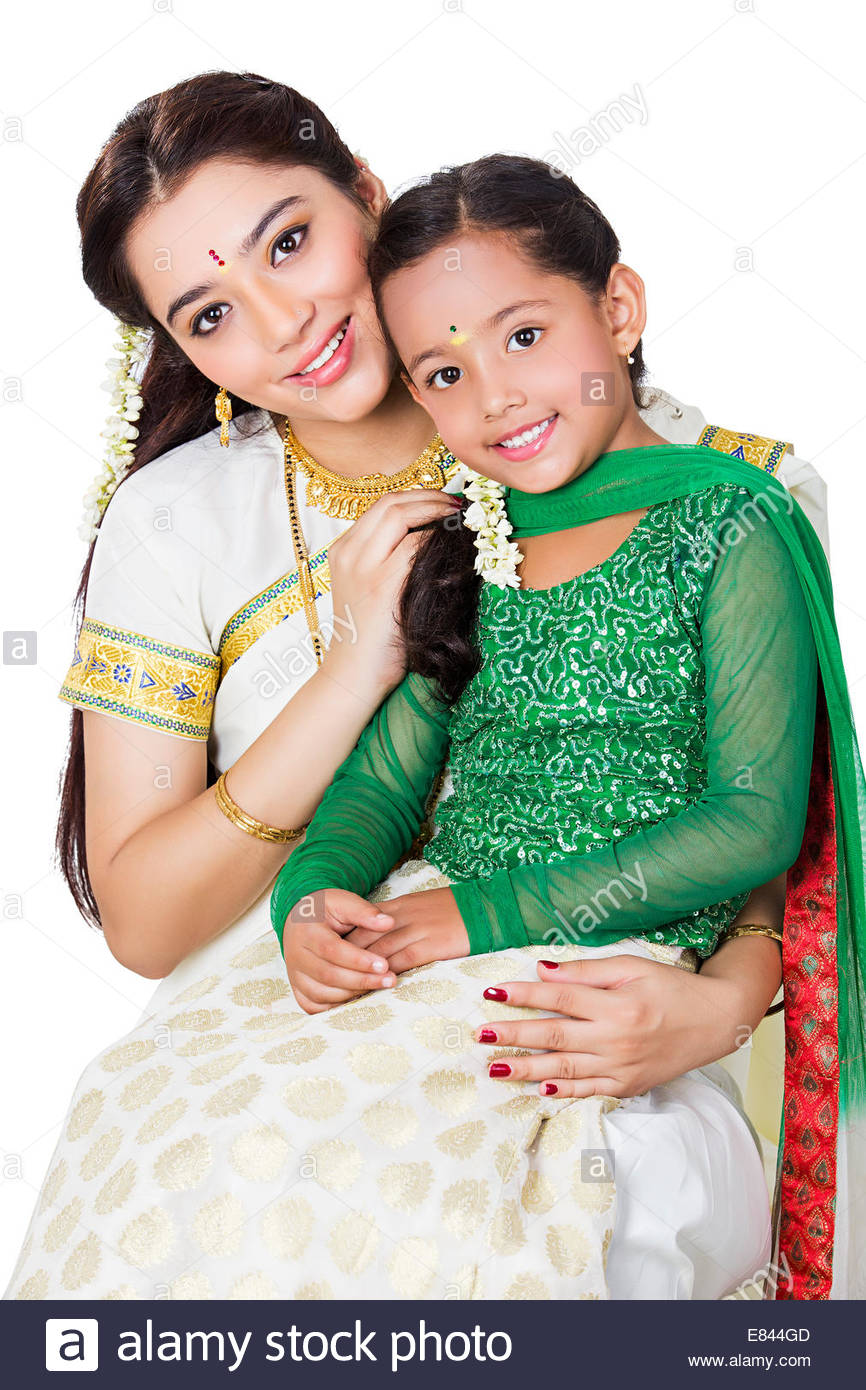 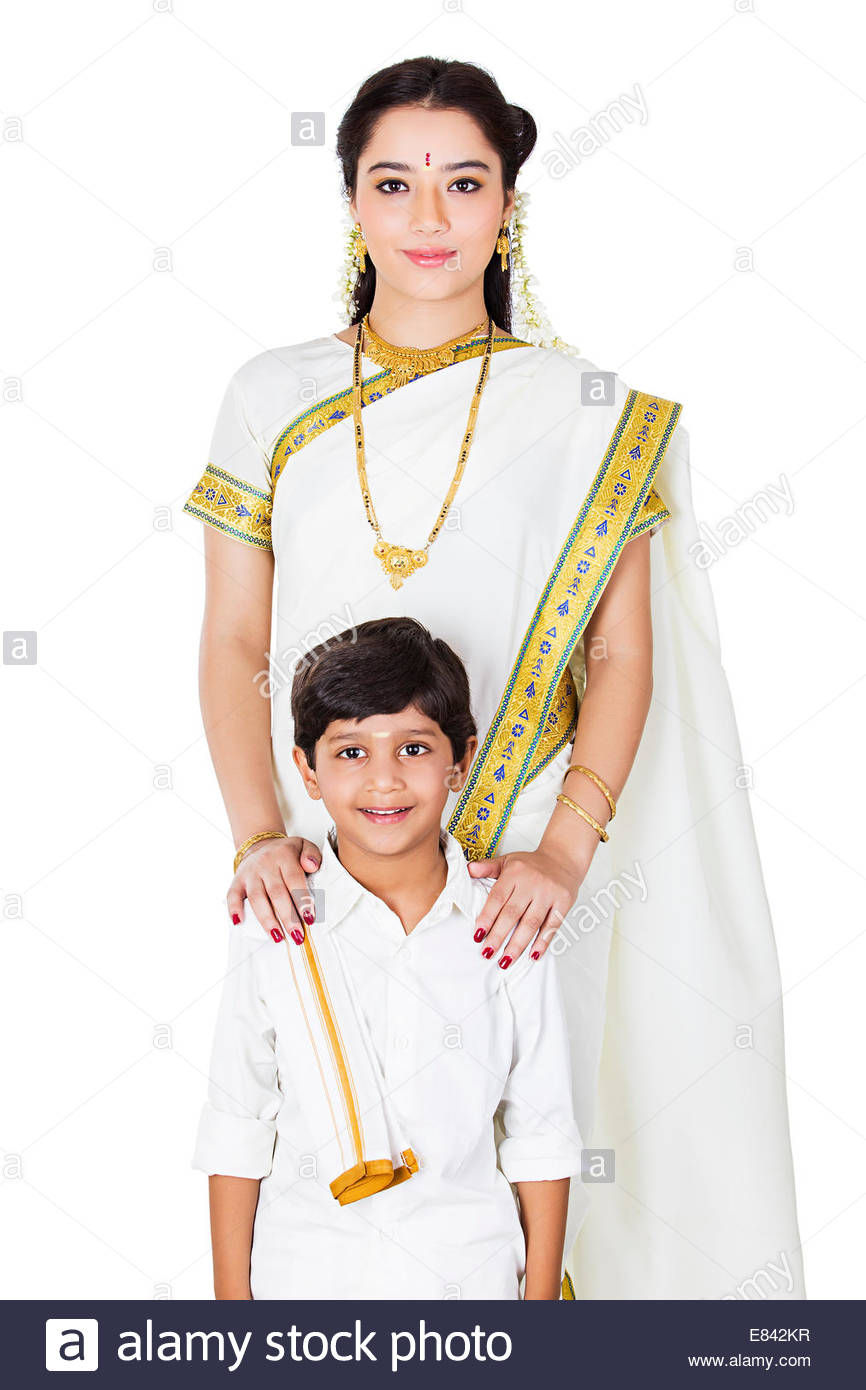 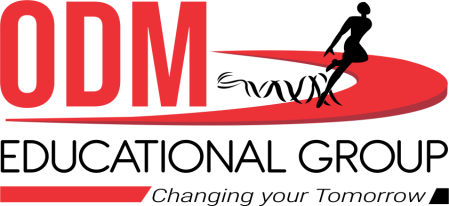 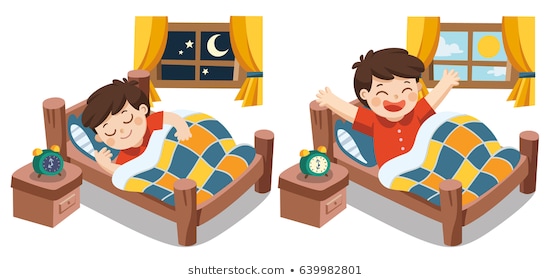 ratire jaldi 
souchu tu.
sakalu jaldi 
uthuchu tu
ସକାଳୁ ଜଲ୍ଦି ଉଠୁ ଛୁ ତୁ,
ରାତିରେ ଜଲ୍ଦି ଶୋଉ ଛୁ ତୁ I
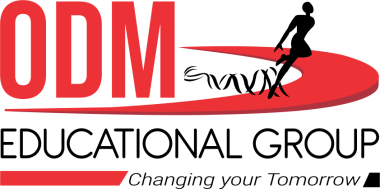 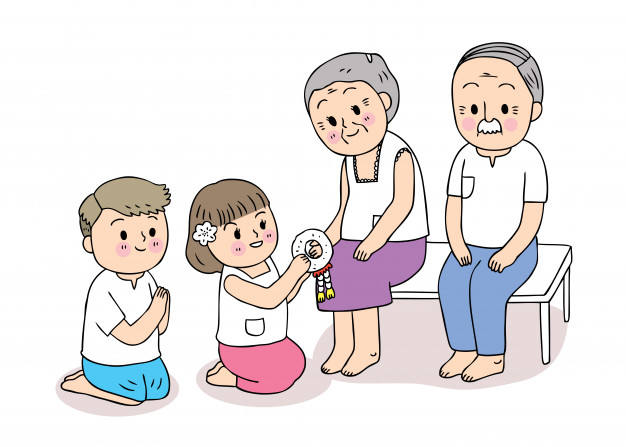 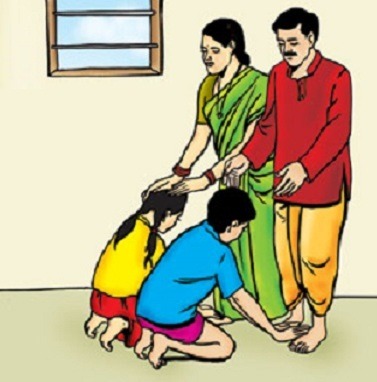 badanka katha manuchu tuu tu,
sammana be dei janichu tu.
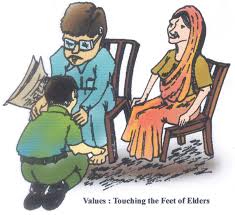 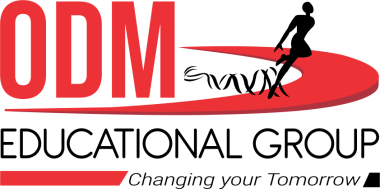 ବଡ଼ଙ୍କ  କଥା ମାନୁ ଛୁ ତୁ ,
ସମ୍ମାନ ବି ଦେଇ ଜାଣି ଛୁ ତୁ I ,
samayare patha padhuchu   tu,
au sata katha kahuchu tu.
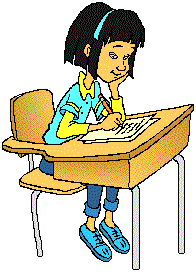 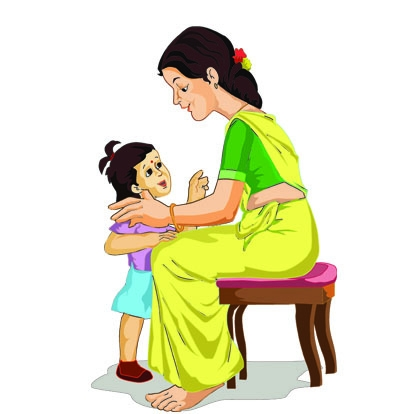 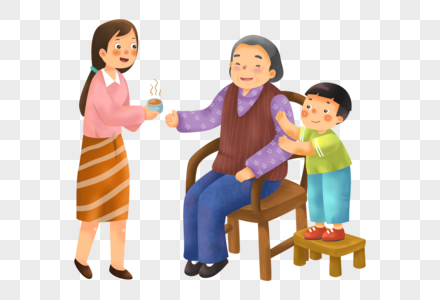 ସମୟରେ ପାଠ ପଢୁ ଛୁ ତୁ ,
              ଆଉ ସତ କଥା କହୁଛୁ ତୁ I
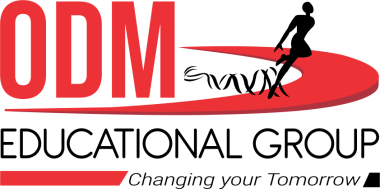 ବାପା ବୋଉ କହନ୍ତି ମୋତେ 
     ସବୁଠୁ ଭଲ ପିଲା ତୁ I
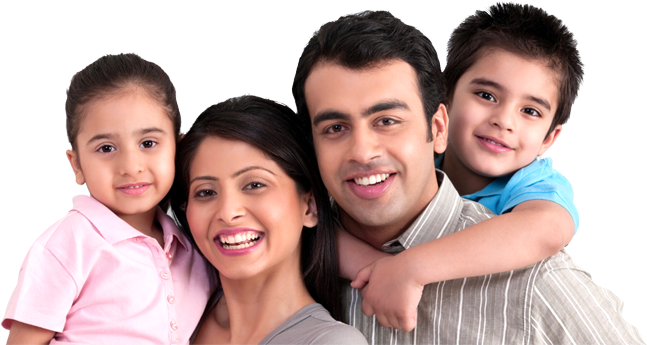 Bapa bou kahanti  mote,
                     sabuthu bhala pila tu.
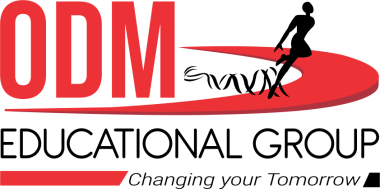 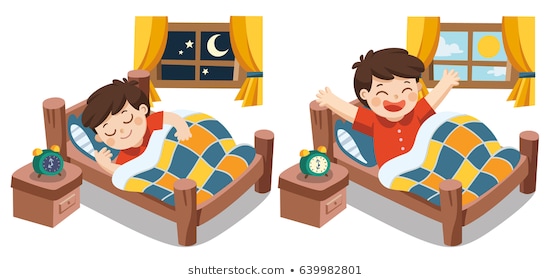 sakalu jaldi uthuchu tu
ratire jaldi souchu tu
ସକାଳୁ ଜଲ୍ଦି ଉଠୁ ଛୁ, ତୁ , ରାତିରେ ଜଲ୍ଦି ଶୋଉ ଛୁ ତୁ
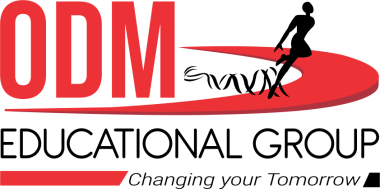 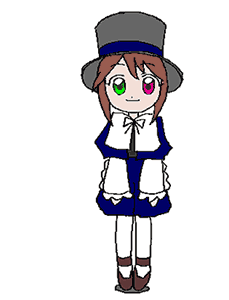 ବାପା ବୋଉ କହନ୍ତି ମୋତେ 
ସବୁଠୁ ଭଲ ପିଲା ତୁ ,
ସକାଳୁ ଜଲ୍ଦି ଉଠୁ ଛୁ, ତୁ
ରାତିରେ ଜଲ୍ଦି ଶୋଉ ଛୁ ତୁ I
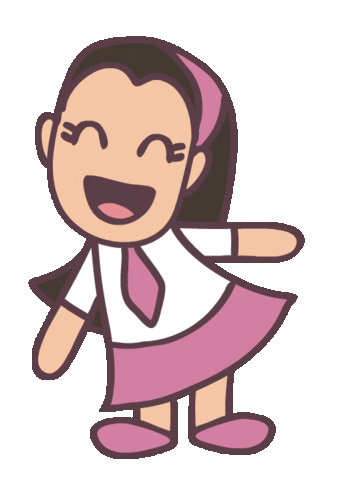 ବଡ଼ଙ୍କ  କଥା ମାନୁ ଛୁ ତୁ 
ସମ୍ମାନ ବି ଦେଇ ଜାଣି ଛୁ ତୁ ,
ସମୟରେ ପାଠ ପଢୁ ଛୁ ତୁ ,
ଆଉ ସତ କଥା କହୁଛୁ ତୁ I
ବାପା ବୋଉ କହନ୍ତି ମୋତେ 
ସବୁଠୁ ଭଲ ପିଲା ତୁ I
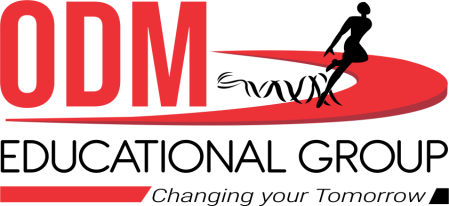 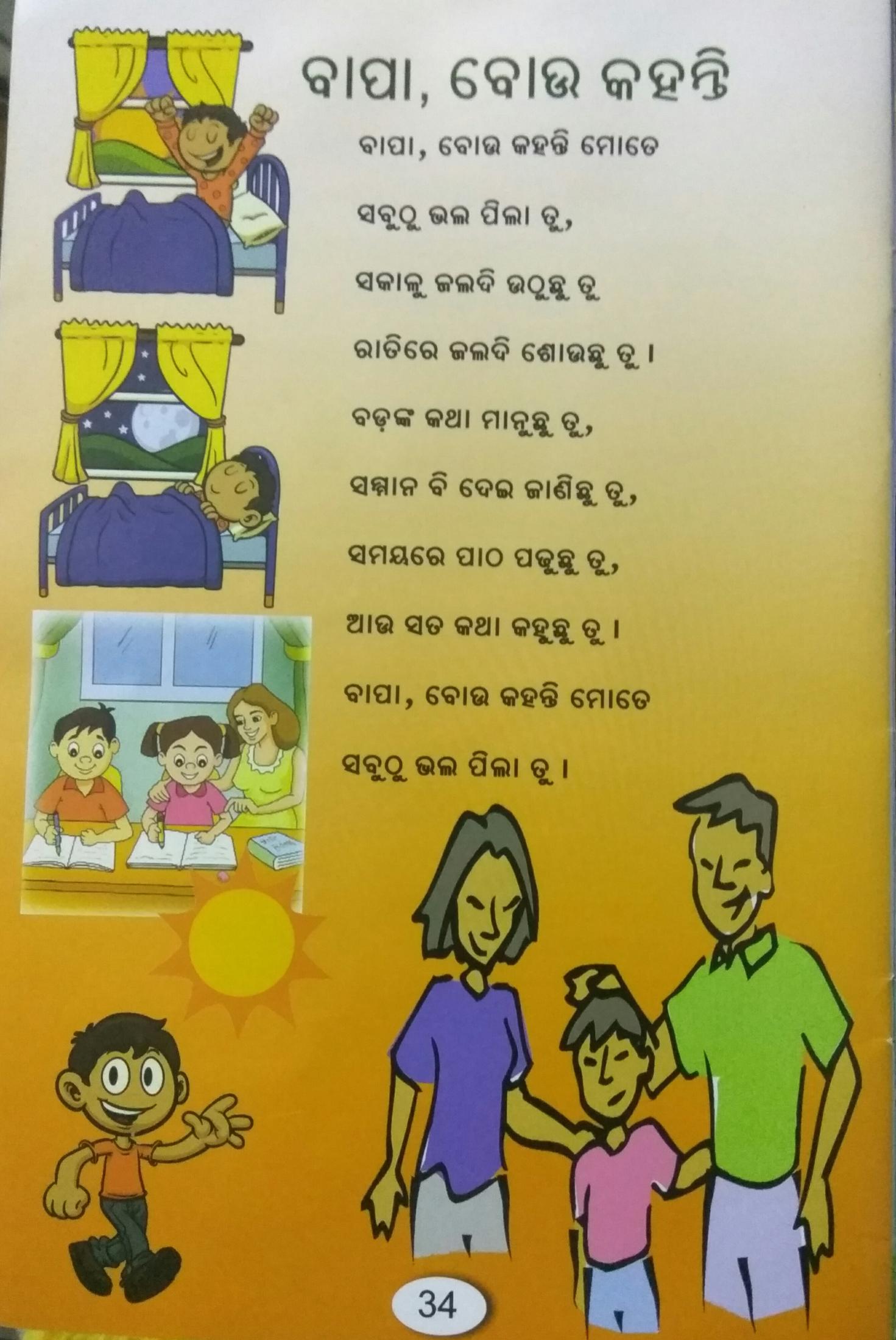 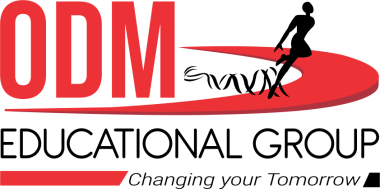 THANKING YOU
ODM EDUCATIONAL GROUP
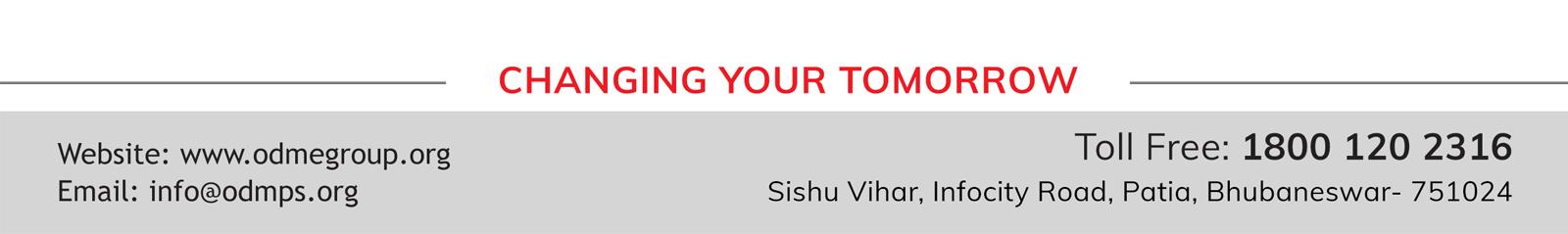